Bruk av sosiale medier til profilering og rekruttering
Resultater fra analyse gjennomført av Samfunnsøkonomisk analyse
22.2.2016
Prosjektleder: Hanne Jordell
Samfunnsøkonomisk analyse AS
Side 1
24.02.2016    |
1
Bakgrunn, problemstilling og definisjoner
Hvordan brukes sosiale medier til profilering og rekruttering?
2
I hvilken grad er sosiale medier et hensiktsmessig verktøy for profilering av og rekruttering til kommunesektoren
3
4
Hvordan kan kommuner nyttiggjøre seg verktøyet bedre?
Samfunnsøkonomisk analyse AS
24.02.2016    |
Side 2
Teknologi gir muligheter – gripes disse av kommunesektoren?
Kommunikasjons-muligheter
Rekrutterings-muligheter
Økt konkurransekraft i kampen om arbeidstakere
Profilerings-muligheter
Samfunnsøkonomisk analyse AS
24.02.2016  |
Side 3
Tre hovedproblemstillinger
I hvilken grad brukes sosiale medier til rekruttering og profilering?
I hvilken grad er sosiale medier hensiktsmessige verktøy for profilering og rekruttering til kommunesektoren?
Hvordan kan kommunene utnytte verktøyet bedre i profilerings og rekrutteringssammenheng?
Samfunnsøkonomisk analyse AS
24.02.2016  |
Side 4
Profilering og rekruttering
Profilering
Samfunnsøkonomisk analyse AS
24.02.2016  |
Side 5
Hva er sosiale medier?
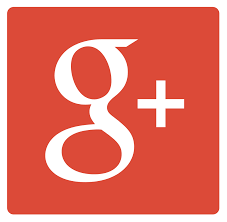 Digital plattform for flerveiskommunikasjon
Brukere/Konsumenter av tjenestene er også innholdsprodusenter 
Kommentering, og deling 
Uformell tone og lavterskel.
Ulike brukere i ulike medier – preferanser og trender påvirker
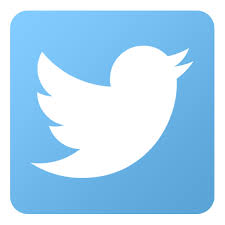 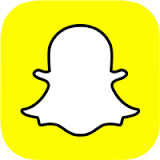 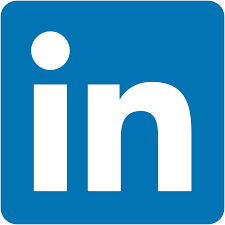 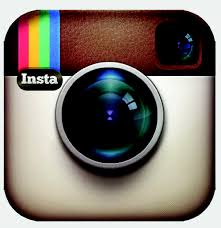 Samfunnsøkonomisk analyse AS
24.02.2016  |
Side 6
[Speaker Notes: .]
1
Bakgrunn, problemstilling og definisjoner
Hvordan brukes sosiale medier til profilering og rekruttering?
2
3
I hvilken grad er sosiale medier et hensiktsmessig verktøy for profilering av og rekruttering til kommunesektoren
4
Hvordan kan kommuner nyttiggjøre seg verktøyet bedre?
Samfunnsøkonomisk analyse AS
24.02.2016    |
Side 7
Bruk av sosiale medier – ulik innfallsvinkel
Kommuner: Primært innbyggerdialog
Bedrifter: Profilering som arbeidsgiver
Utstrakt bruk av Facebook
Målgruppen er kommunens innbyggere
Budskapet er oftest relatert til innbyggerservice
Linkedin brukes av få, primært til å legge ut stillingsannonser
Særlig Linkedin og Facebook
Målgruppen er potensielle arbeidstakere, herunder studenter
Budskapet er primært relatert til å synliggjøre bedriften som attraktiv arbeidsplass
Employment branding strategi ligger til grunn
Samfunnsøkonomisk analyse AS
24.02.2016  |
Side 8
Noen gode eksempler
Stavanger kommune – karriereside på hjemmesiden
Sarpsborg kommune – rekrutteringskampanjer på Facebook og andre sosiale medier
Rissa kommune - instagram
Samfunnsøkonomisk analyse AS
24.02.2016  |
Side 9
1
Bakgrunn, problemstilling og definisjoner
Hvordan brukes sosiale medier til profilering og rekruttering?
2
3
I hvilken grad er sosiale medier et hensiktsmessig verktøy for profilering av og rekruttering til kommunesektoren
4
Hvordan kan kommuner nyttiggjøre seg verktøyet bedre?
Samfunnsøkonomisk analyse AS
24.02.2016    |
Side 10
Mulige gevinster ved bruk av sosiale medier, men må brukes i helhetlig strategi
Gevinster av å bruke sosiale medier til rekruttering:
Målretting av annonsering
Kostnadsreduksjon
Enkel å skaffe informasjon om personer som har fattet interesse for stillingen
MEN: må tilpasses hver enkelt stilling. Ikke alle er på sosiale medier.
Gevinster av å bruke sosiale medier til profilering
Enkel måte å nå ut med informasjon på
MEN: krever oppfølging og ressurser, og ikke minst et grunnleggende budskap som må ligge til grunn
Samfunnsøkonomisk analyse AS
24.02.2016    |
Side 11
1
Bakgrunn, problemstilling og definisjoner
Hvordan brukes sosiale medier til profilering og rekruttering?
2
3
I hvilken grad er sosiale medier et hensiktsmessig verktøy for profilering av og rekruttering til kommunesektoren
4
Hvordan kan kommuner nyttiggjøre seg verktøyet bedre?
Samfunnsøkonomisk analyse AS
24.02.2016    |
Side 12
Ingenting kommer gratis
Sosiale medier gjør det enkelt å samle kunnskap som vil være relevant for framtidige rekrutteringskampanjer og i profileringsarbeidet
Gevinsten kommer imidlertid først når interesse materialiserer seg i faktiske søknader.
Kommuner bør derfor også samle inn informasjon selv, som de kan nyttiggjøre seg i profilerings- og rekrutteringssammenheng:
Hvor søkerne først ble oppmerksomme på annonsen – for å få informasjon om hvilke kanaler som har fanget størst oppmerksomhet generelt.
Hvor de kandidatene man ville ha på intervju først ble oppmerksomme på annonsen – for å få informasjon om hvilke kanaler de mest relevante søkerne har fanget opp annonsen.
Hvor den kandidaten man ansatte først ble oppmerksom på annonsen – for å få informasjon om hvilken kanal søkerne som faktisk ble ansatt først fanget opp annonsen.
Samfunnsøkonomisk analyse AS
24.02.2016  |
Side 13